স্বাগতম
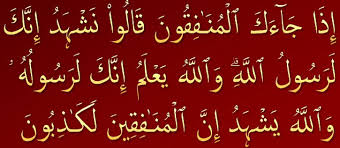 বুধবার, 01 জানুয়ারী 2020
শিক্ষক পরিচিতি




মিজানুর রহমান
সহঃশিক্ষক
(ইসলাম ও নৈতিক শিক্ষা)
ইনডেক্স নং-১১৩৮১২১
খাস সোনামুখী এস.সি উচ্চ বিদ্যালয়
বেলকুচি,সিরাজগঞ্জ।
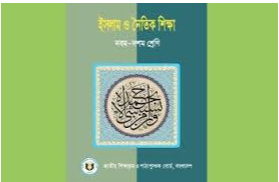 পাঠ পরিচিতি
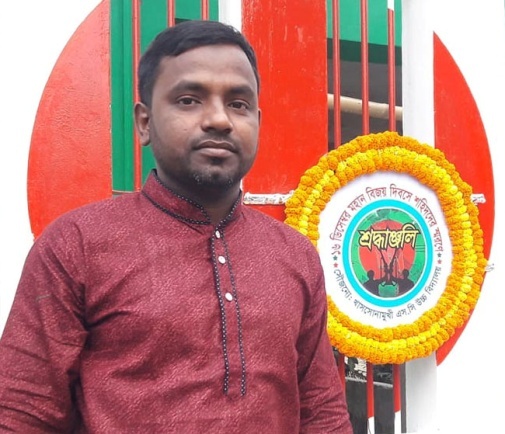 অধ্যায়-০১
পরিচিতি
৯ম শ্রেণী
আকাঈদ ও নৈতিক জীবন
?
পাঠ-০8
বুধবার, 01 জানুয়ারী 2020
নিচের ছবিগুলো দেখে বল এতে কার পরিচয় ফুটে উঠেছে
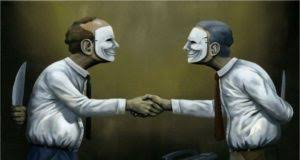 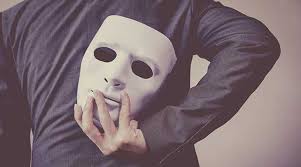 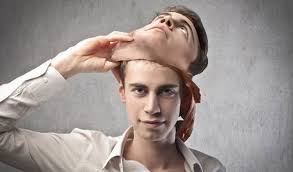 বুধবার, 01 জানুয়ারী 2020
আজকের পাঠ
নিফাক
বুধবার, 01 জানুয়ারী 2020
শিক্ষার্থীরা এই পাঠ শেষে.....
নিফাকের পরিচয় বলতে পারবে;
মুনাফিকের চিহ্ন বর্ণনা করতে পারবে;
নিফাকের কুফল ও প্রতিকার ব্যাখ্যা করতে পারবে।
বুধবার, 01 জানুয়ারী 2020
নিফাকের পরিচয়
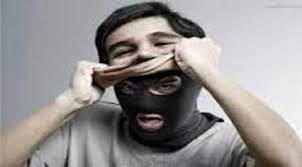 নিফাক শব্দের অর্থ কপটতা, ভন্ডামি,দ্বিমুখী আচরণ। অর্থাৎ যারা মুখে নিজেদেরকে মুসলমান দাবি করলেও অন্তরে এবং কাজে কর্মে মুসলমানদের বিরোধিতা করে তাদেরকে মুনাফিক বলা হয়।
বুধবার, 01 জানুয়ারী 2020
একক কাজ
সময়-১ মিনিট
নিফাক শব্দের অর্থ কি ?
ভণ্ডামি,কপটতা, দ্বিমুখী আচরণ
বুধবার, 01 জানুয়ারী 2020
সময়-১ মিনিট
নিফাক কোন ভাষার শব্দ ?
নিফাক আরবি ভাষার শব্দ।
বুধবার, 01 জানুয়ারী 2020
মুনাফিকের চিহ্ন
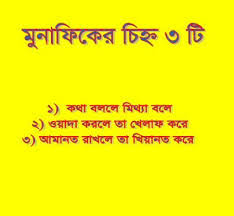 বুধবার, 01 জানুয়ারী 2020
সময়-৫ মিঃ
জোড়ায় কাজ
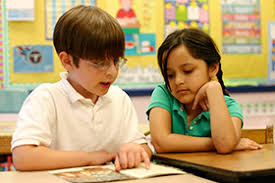 ওয়াদা পালন বলতে কি বুঝ? সংক্ষেপে বর্ণনা কর।
বুধবার, 01 জানুয়ারী 2020
মুনাফিকের পরিণতি
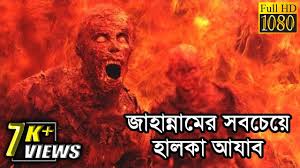 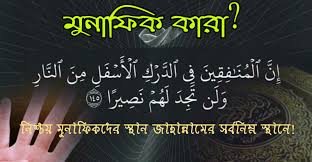 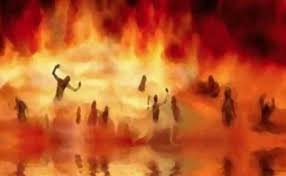 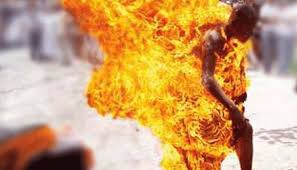 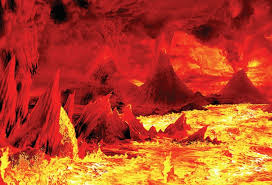 উপরের ছবিতে মুনাফিকদের শাস্তির দৃশ্য দেখানো হয়েছে?
বুধবার, 01 জানুয়ারী 2020
সময়-৫ মিঃ
দলীয় কাজ
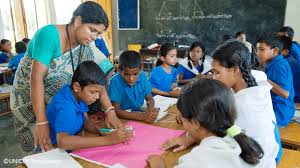 মুনাফিকের পরিণতি সম্পর্কে ০৩ টি বাক্য রচনা কর
বুধবার, 01 জানুয়ারী 2020
বাড়ির কাজ
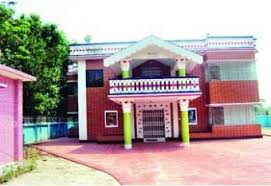 আমাদের সমাজে মুনাফিক বাস করে বলে কি তোমার মনে হয়? তোমার মতের পক্ষে যুক্তি দাও।
বুধবার, 01 জানুয়ারী 2020
প্রশ্নোত্তর পর্ব
বুধবার, 01 জানুয়ারী 2020
আল্লাহ হাফেজ
বুধবার, 01 জানুয়ারী 2020